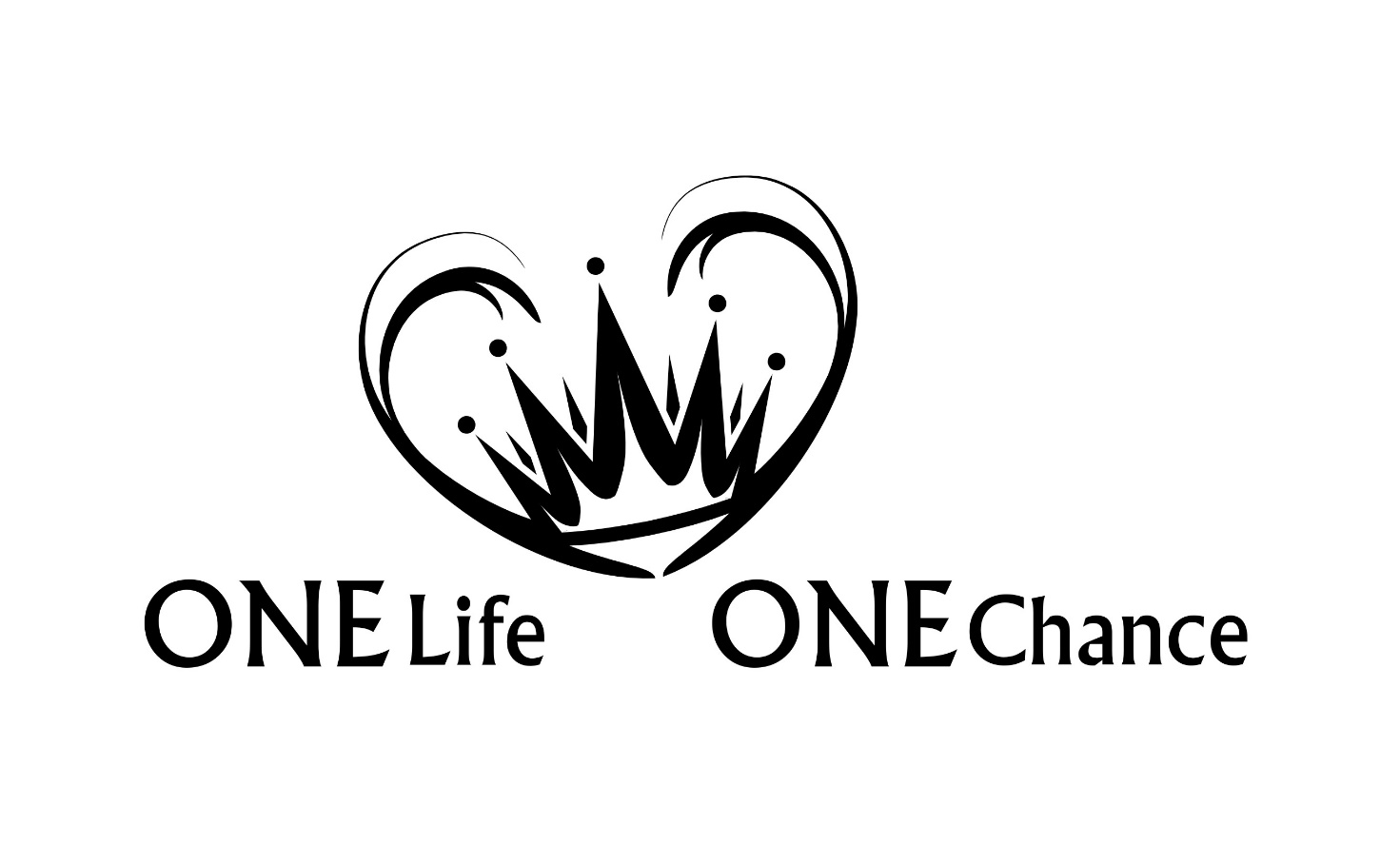 1.+2. Thessalonicher Teil 2
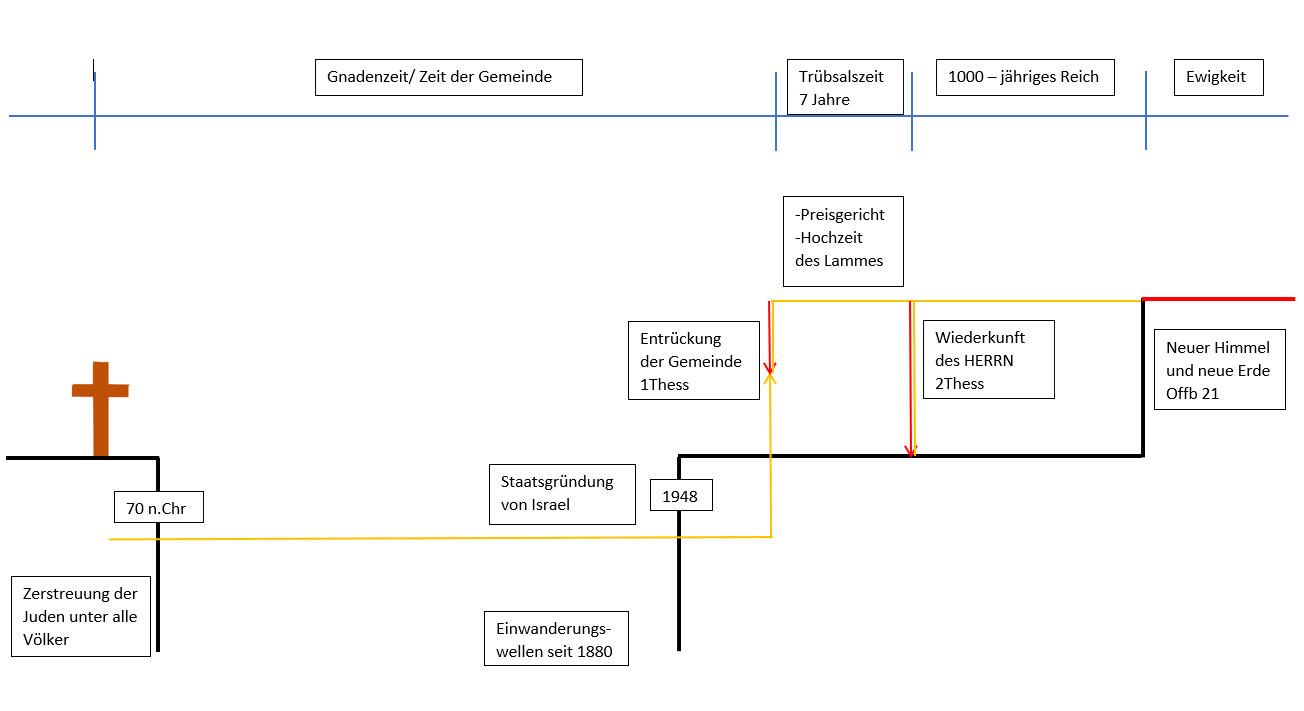 1. Thessalonicher: Kapitel 5   Verse 89
Thema:
Die Wiederkunft unseres HERRN Jesus Christus
Schlüsselvers: 1 Thess 5,23

"Er selbst aber, der Gott des Friedens, heilige euch durch und durch, und euer ganzes [Wesen], der Geist, die Seele und der Leib, möge untadelig bewahrt werden bei der Wiederkunft unseres HERRN Jesus Christus!"
Aufbau des Briefes
Kapitel 1
Eine lebendige Gemeinde (1-10)
Ein Auserwähltes Volk (2-4)
"2 Wir danken Gott allezeit für euch alle, wenn wir euch erwähnen in unseren Gebeten, 3 indem wir unablässig gedenken an euer Werk im Glauben und eure Bemühung in der Liebe und euer standhaftes Ausharren in der Hoffnung auf unseren Herrn Jesus Christus vor unserem Gott und Vater. 4 Wir wissen ja, von Gott geliebte Brüder, um eure Auserwählung," 1 Thess 1,2-4
Kapitel 1
Eine lebendige Gemeinde (1-10)
Ein Auserwähltes Volk (2-4)
"2 Wir danken Gott allezeit für euch alle, wenn wir euch erwähnen in unseren Gebeten, 3 indem wir unablässig gedenken an euer Werk im Glauben und eure Bemühung in der Liebe und euer standhaftes Ausharren in der Hoffnung auf unseren Herrn Jesus Christus vor unserem Gott und Vater. 4 Wir wissen ja, von Gott geliebte Brüder, um eure Auserwählung," 1 Thess 1,2-4
Kapitel 1
Eine lebendige Gemeinde (1-10)
Ein Auserwähltes Volk (2-4)
"2 Wir danken Gott allezeit für euch alle, wenn wir euch erwähnen in unseren Gebeten, 3 indem wir unablässig gedenken an euer Werk im Glauben und eure Bemühung in der Liebe und euer standhaftes Ausharren in der Hoffnung auf unseren Herrn Jesus Christus vor unserem Gott und Vater. 4 Wir wissen ja, von Gott geliebte Brüder, um eure Auserwählung," 1 Thess 1,2-4
Kapitel 1
Eine lebendige Gemeinde
Ein Auserwähltes Volk (2-4)
"9 Denn sie selbst erzählen von uns, welchen Eingang wir bei euch gefunden haben und wie ihr euch von den Götzen zu Gott bekehrt habt, um dem lebendigen und wahren Gott zu dienen, 10 und um seinen Sohn aus dem Himmel zu erwarten, den er aus den Toten auferweckt hat, Jesus, der uns errettet vor dem zukünftigen Zorn." 1 Thess 1,9-10
Kapitel 1
Eine lebendige Gemeinde
Ein Auserwähltes Volk (2-4)
Kapitel 1
Eine lebendige Gemeinde
Ein Auserwähltes Volk (1-4)
Kapitel 1
Eine lebendige Gemeinde
Ein Auserwähltes Volk (1-4)
Kapitel 1
Eine lebendige Gemeinde
Ein vorbildliches Volk (5-7)
"5 denn unser Evangelium ist nicht nur im Wort zu euch gekommen, sondern auch in Kraft und im Heiligen Geist und in großer Gewissheit, so wie ihr ja auch wisst, wie wir unter euch gewesen sind um euretwillen. 6 Und ihr seid unsere und des Herrn Nachahmer geworden, indem ihr das Wort unter viel Bedrängnis aufgenommen habt mit Freude des Heiligen Geistes, 7 sodass ihr Vorbilder geworden seid für alle Gläubigen in Mazedonien und Achaja." 
1 Thess 1,5-7
Kapitel 1
Eine lebendige Gemeinde
Ein eifriges Volk (8)
"8 Denn von euch aus ist das Wort des Herrn erklungen; nicht nur in Mazedonien und Achaja, sondern überall ist euer Glaube an Gott bekannt geworden, sodass wir es nicht nötig haben, davon zu reden." 1 Thess 1,8
Kapitel 1
Eine lebendige Gemeinde
Ein erwartungsvolles Volk (9-10)
"9 Denn sie selbst erzählen von uns, welchen Eingang wir bei euch gefunden haben und wie ihr euch von den Götzen zu Gott bekehrt habt, um dem lebendigen und wahren Gott zu dienen, 10 und um seinen Sohn aus dem Himmel zu erwarten, den er aus den Toten auferweckt hat, Jesus, der uns errettet vor dem zukünftigen Zorn." 1 Thess 1,9-10
Kapitel 1
Eine lebendige Gemeinde
Ein erwartungsvolles Volk (9-10)
"9 Denn sie selbst erzählen von uns, welchen Eingang wir bei euch gefunden haben und wie ihr euch von den Götzen zu Gott bekehrt habt, um dem lebendigen und wahren Gott zu dienen, 10 und um seinen Sohn aus dem Himmel zu erwarten, den er aus den Toten auferweckt hat, Jesus, der uns errettet vor dem zukünftigen Zorn." 1 Thess 1,9-10
Kapitel 1
Eine lebendige Gemeinde
Anwendung
auserwählt (von Neuem geboren)
vorbildlich (die richtigen Personen nachahmen)
eifrig (das Evangelium an andere weitergeben)
erwartungsvoll (tagtäglich in der Erwartung der Wiederkunft Jesus Christi leben)
Kapitel 2
Hilfe beim Erwachsen werden (1-12)
Der treue Verwalter (1-6)
"4 sondern so wie wir von Gott für tauglich befunden wurden, mit dem Evangelium betraut zu werden, so reden wir auch" 1 Thess 2,4a
Kapitel 2
Hilfe beim Erwachsen werden (1-12)
Der treue Verwalter (1-6)
"2 sondern, obwohl wir zuvor gelitten hatten und misshandelt worden waren in Philippi, wie ihr wisst, gewannen wir dennoch Freudigkeit in unserem Gott, euch das Evangelium Gottes zu verkünden unter viel Kampf. 3 Denn unsere Verkündigung entspringt nicht dem Irrtum, noch unlauteren Absichten, noch geschieht sie in listigem Betrug; …
Kapitel 2
Hilfe beim Erwachsen werden (1-12)
Der treue Verwalter (1-6)
… 4 sondern so wie wir von Gott für tauglich befunden wurden, mit dem Evangelium betraut zu werden, so reden wir auch — nicht als solche, die den Menschen gefallen wollen, sondern Gott, der unsere Herzen prüft. 5 Denn wir sind nie mit Schmeichelworten gekommen, wie ihr wisst, noch mit verblümter Habsucht — Gott ist Zeuge —; 6 wir haben auch nicht Ehre von Menschen gesucht, weder von euch noch von anderen, obgleich wir als Apostel des Christus würdevoll hätten auftreten können," 1 Thess 2,2-6
Kapitel 2
Hilfe beim Erwachsen werden (1-12)
Eine liebende Mutter (7-8)
"7 sondern wir waren liebevoll in eurer Mitte, wie eine stillende Mutter ihre Kinder pflegt.
8 Und wir sehnten uns so sehr nach euch, dass wir willig waren, euch nicht nur das Evangelium Gottes mitzuteilen, sondern auch unser Leben, weil ihr uns lieb geworden seid." 1 Thess 2,7-8
Kapitel 2
Hilfe beim Erwachsen werden (1-12)
Ein umsorgender Vater (9-12)
Seine Arbeit (9)
"9 Ihr erinnert euch ja, Brüder, an unsere Arbeit und Mühe; denn wir arbeiteten Tag und Nacht, um niemand von euch zur Last zu fallen, und verkündigten euch dabei das Evangelium Gottes."
Kapitel 2
Hilfe beim Erwachsen werden (1-12)
Ein umsorgender Vater (9-12)
Sein Wandel (10)
"10 Ihr selbst seid Zeugen, und auch Gott, wie heilig, gerecht und untadelig wir bei euch, den Gläubigen, gewesen sind;"
Kapitel 2
Hilfe beim Erwachsen werden (1-12)
Ein umsorgender Vater (9-12)
Seine Worte (11-12)
"11 ihr wisst ja, wie wir jeden Einzelnen von euch ermahnt und ermutigt haben wie ein Vater seine Kinder,
12 und euch ernstlich bezeugt haben, dass ihr so wandeln sollt, wie es Gottes würdig ist, der euch zu seinem Reich und seiner Herrlichkeit beruft."
Kapitel 2
Die Freude am Wort Gottes (13)
"13 Darum danken wir auch Gott unablässig, dass ihr, als ihr das von uns verkündigte Wort Gottes empfangen habt, es nicht als Menschenwort aufgenommen habt, sondern als das, was es in Wahrheit ist, als Gottes Wort, das auch wirksam ist in euch, die ihr gläubig seid." 1 Thess 2,13
Kapitel 2
Anwendung
Wort Gottes oder Nahrung
Das Wort Gottes ist Brot (Mt 4,4), Milch und Fleisch oder feste Speise (Hebr 5,11-14) und sogar Honig (Ps 119,103). 
"2 vom Gebot seiner Lippen habe ich mich nicht entfernt; die Worte seines Mundes bewahrte ich mehr als meine Grundsätze." Hi 23,12
Kapitel 2
Anwendung
Wort Gottes oder Geld
In Psalm 119 sehen wir verschiedene Beispiele welche deutlich den Wert des Geldes gegenüber dem Worte Gottes zeigen (14.72.127.162). 
"14 Ich freue mich an dem Weg, den deine Zeugnisse weisen, wie über lauter Reichtümer.
72 Das Gesetz, das aus deinem Mund kommt, ist besser für mich als Tausende von Gold- und Silberstücken.
127 Darum liebe ich deine Gebote mehr als Gold und feines Gold;
162 Ich freue mich über dein Wort wie einer, der große Beute findet."
Kapitel 2
Anwendung
Es ist wichtig, das Wort in Besitz zu nehmen. Das Wort in uns aufnehmen, um es zum Bestandteil meines Lebens zu machen.
Kapitel 3
Steht fest!
Den Glauben stärken (2)
"2 und sandten Timotheus, unseren Bruder, der Gottes Diener und unser Mitarbeiter am Evangelium von Christus ist, damit er euch stärke und euch tröste in eurem Glauben," 1 Thess 3,2
Kapitel 3
Steht fest!
Wissen über ihren Glauben (5)
"5 Darum hielt ich es auch nicht mehr länger aus, sondern erkundigte mich nach eurem Glauben, ob nicht etwa der Versucher euch versucht habe und unsere Arbeit umsonst gewesen sei." 1 Thess 3,5
Kapitel 3
Steht fest!
Gute Nachricht von ihrem Glauben (6)
"6 Nun aber, da Timotheus von euch zu uns zurückgekehrt ist und uns gute Nachricht gebracht hat von eurem Glauben und eurer Liebe, und dass ihr uns allezeit in gutem Andenken habt und danach verlangt, uns zu sehen, gleichwie [auch] wir euch," 1 Thess 3,6
Kapitel 3
Steht fest!
Getröstet durch ihren Glauben (7)
"7 da sind wir deshalb, ihr Brüder, euretwegen bei all unserer Bedrängnis und Not getröstet worden durch euren Glauben." 1 Thess 3,7
Kapitel 3
Steht fest!
Hilfe im Glauben (10)
"10 Tag und Nacht flehen wir aufs Allerdringendste, dass wir euer Angesicht sehen und das ergänzen dürfen, was an eurem Glauben noch mangelt." 1 Thess 3,10
Kapitel 3
Steht fest!
Freude des Paulus (8-9)
"8 Ja, wir leben richtig auf, wenn wir wissen, dass ihr treu zum Herrn steht.
9 Wie können wir unserem Gott nur genug für die Freude danken, die ihr uns gemacht habt?" 1 Thess 3,8-9
Kapitel 3
Gebet des Paulus (9-13)
Das sie im Glauben wachsen (10)

Das sie überreich in der Liebe werden (12)

Das sie ein heiliges Leben führen mögen (13)
Kapitel 4
Ein ordentlicher Lebenswandel der Gemeinde
Ein heiliger Lebenswandel (1-8)
Um Gott zu gefallen (1)
"1 Übrigens nun, Brüder, bitten und ermahnen wir euch in dem Herrn Jesus, da ihr ja von uns Weisung empfangen habt, wie ihr wandeln und Gott gefallen sollt - wie ihr auch wandelt -, dass ihr darin noch reichlicher zunehmt." 1 Thess 4,1
Kapitel 4
Ein ordentlicher Lebenswandel der Gemeinde
Ein heiliger Lebenswandel (1-8)
Um Gott zu gehorchen (2-3)
"2 Denn ihr wisst, welche Gebote wir euch gegeben haben im Auftrag des Herrn Jesus. 3 Denn das ist der Wille Gottes, eure Heiligung, dass ihr euch der Unzucht enthaltet;" 1 Thess 4,2-3
Kapitel 4
Ein ordentlicher Lebenswandel der Gemeinde
Ein heiliger Lebenswandel (1-8)
Um Gott zu verherrlichen (4-5)
"4 dass es jeder von euch versteht, sein eigenes Gefäß in Heiligung und Ehrbarkeit in Besitz zu nehmen, 5 nicht mit leidenschaftlicher Begierde wie die Heiden, die Gott nicht kennen;" 1 Thess 4,4-5
Kapitel 4
Ein ordentlicher Lebenswandel der Gemeinde
Ein heiliger Lebenswandel (1-8)
Um dem Gericht Gottes zu entgehen (6-8)
"6 dass niemand zu weit geht und seinen Bruder in dieser Angelegenheit übervorteilt; denn der Herr ist ein Rächer für alle diese Dinge, wie wir euch zuvor gesagt und ernstlich bezeugt haben.
7 Denn Gott hat uns nicht zur Unreinheit berufen, sondern zur Heiligung.
8 Deshalb — wer dies verwirft, der verwirft nicht Menschen, sondern Gott, der doch seinen Heiligen Geist in uns gegeben hat." 1 Thess 4,6-8
Kapitel 4
Ein ordentlicher Lebenswandel der Gemeinde
Ein harmonischer Lebenswandel (9-10)
"9 Über die Bruderliebe aber braucht man euch nicht zu schreiben; denn ihr seid selbst von Gott gelehrt, einander zu lieben,
10 und das tut ihr auch an allen Brüdern, die in ganz Mazedonien sind. Wir ermahnen euch aber, ihr Brüder, dass ihr darin noch mehr zunehmt" 1 Thess 4,9-10
Kapitel 4
Ein ordentlicher Lebenswandel der Gemeinde
Ein anständiger Lebenswandel (11-12)
"11 und eure Ehre darin sucht, ein stilles Leben zu führen, eure eigenen Angelegenheiten zu besorgen und mit euren eigenen Händen zu arbeiten, so wie wir es euch geboten haben,
12 damit ihr anständig wandelt gegenüber denen außerhalb [der Gemeinde] und niemand nötig habt." 1 Thess 4,11-12
Kapitel 4
Ein ordentlicher Lebenswandel der Gemeinde
Ein Lebenswandel in Hoffnung (4,13-5,11)
Auferstehung und Entrückung (13-18)
"13 Ich will euch aber, Brüder, nicht in Unwissenheit lassen über die Entschlafenen, damit ihr nicht traurig seid wie die anderen, die keine Hoffnung haben." 1 Thess 4, 13
Kapitel 4
Ein ordentlicher Lebenswandel der Gemeinde
Ein Lebenswandel in Hoffnung (4,13-5,11)
Auferstehung und Entrückung (13-18)
"14 Denn wenn wir glauben, dass Jesus gestorben und auferstanden ist, so wird Gott auch die Entschlafenen durch Jesus mit ihm führen. 15 Denn das sagen wir euch in einem Wort des Herrn: Wir, die wir leben und bis zur Wiederkunft des Herrn übrig bleiben, werden den Entschlafenen nicht zuvorkommen; …
Kapitel 4
Ein ordentlicher Lebenswandel der Gemeinde
Ein Lebenswandel in Hoffnung (4,13-5,11)
Auferstehung und Entrückung (13-18)
… 16 denn der Herr selbst wird, wenn der Befehl ergeht und die Stimme des Erzengels und die Posaune Gottes erschallt, vom Himmel herabkommen, und die Toten in Christus werden zuerst auferstehen. 17 Danach werden wir, die wir leben und übrig bleiben, zusammen mit ihnen entrückt werden in Wolken, zur Begegnung mit dem Herrn, in die Luft, und so werden wir bei dem Herrn sein allezeit.
18 So tröstet nun einander mit diesen Worten!" 1 Thess 4, 14-18
Kapitel 5
Ein ordentlicher Lebenswandel der Gemeinde
Ein Lebenswandel in Hoffnung (4,13-5,11)
"1 Von den Zeiten und Zeitpunkten aber braucht man euch Brüdern nicht zu schreiben.
2 Denn ihr wisst ja genau, dass der Tag des Herrn so kommen wird wie ein Dieb in der Nacht." 1 Thess 5,1-2
Kapitel 5
Ein ordentlicher Lebenswandel der Gemeinde
Ein Lebenswandel in Hoffnung (4,13-5,11)
"3 Wenn sie nämlich sagen werden: »Friede und Sicherheit«, dann wird sie das Verderben plötzlich überfallen wie die Wehen eine schwangere Frau, und sie werden nicht entfliehen.
4 Ihr aber, Brüder, seid nicht in der Finsternis, dass euch der Tag wie ein Dieb überfallen könnte;
5 ihr alle seid Söhne des Lichts und Söhne des Tages. Wir gehören nicht der Nacht an noch der Finsternis." 1 Thess 5,3-5
Kapitel 5
Ein ordentlicher Lebenswandel der Gemeinde
Ein Lebenswandel in Hoffnung (4,13-5,11)
"4 Ihr aber, Brüder, seid nicht in der Finsternis, dass euch der Tag wie ein Dieb überfallen könnte; 5 ihr alle seid Söhne des Lichts und Söhne des Tages. Wir gehören nicht der Nacht an noch der Finsternis. 6 So lasst uns auch nicht schlafen wie die anderen, sondern lasst uns wachen und nüchtern sein! 7 Denn die Schlafenden schlafen bei Nacht, und die Betrunkenen sind bei Nacht betrunken; 8 wir aber, die wir dem Tag angehören, wollen nüchtern sein, angetan mit dem Brustpanzer des Glaubens und der Liebe und mit dem Helm der Hoffnung auf das Heil. 9 Denn Gott hat uns nicht zum Zorngericht bestimmt, sondern zum Besitz des Heils durch unseren Herrn Jesus Christus," 1 Thess 5,3-5
Kapitel 5
Ein ordentlicher Lebenswandel der Gemeinde
Anwendung
"28 Und nun, Kinder, bleibt in ihm, damit wir Freimütigkeit haben, wenn er erscheint, und uns nicht schämen müssen vor ihm bei seiner Wiederkunft." 1 Joh 2,28
Kapitel 5
Ein ordentlicher Lebenswandel der Gemeinde
Ein Lebenswandel in Hilfsbereitschaft (12-22)
"12 Wir bitten euch aber, ihr Brüder, dass ihr diejenigen anerkennt, die an euch arbeiten und euch im Herrn vorstehen und euch zurechtweisen,
13 und dass ihr sie umso mehr in Liebe achtet um ihres Werkes willen. Lebt im Frieden miteinander! 14 Wir ermahnen euch aber, Brüder: Verwarnt die Unordentlichen, tröstet die Kleinmütigen, nehmt euch der Schwachen an, seid langmütig gegen jedermann! 15 Seht darauf, dass niemand Böses mit Bösem vergilt, sondern trachtet allezeit nach dem Guten, sowohl untereinander als auch gegenüber jedermann!" 
1 Thess 5,12-15
Kapitel 5
Ein ordentlicher Lebenswandel der Gemeinde
Ein Lebenswandel in Hilfsbereitschaft (12-22)
"16 Freut euch allezeit!
17 Betet ohne Unterlass!
18 Seid in allem dankbar; denn das ist der Wille Gottes in Christus Jesus für euch.
19 Den Geist dämpft nicht!
20 Die Weissagung verachtet nicht!
21 Prüft alles, das Gute behaltet!
22 Haltet euch fern von dem Bösen in jeglicher Gestalt!" 1 Thess 5,12-15
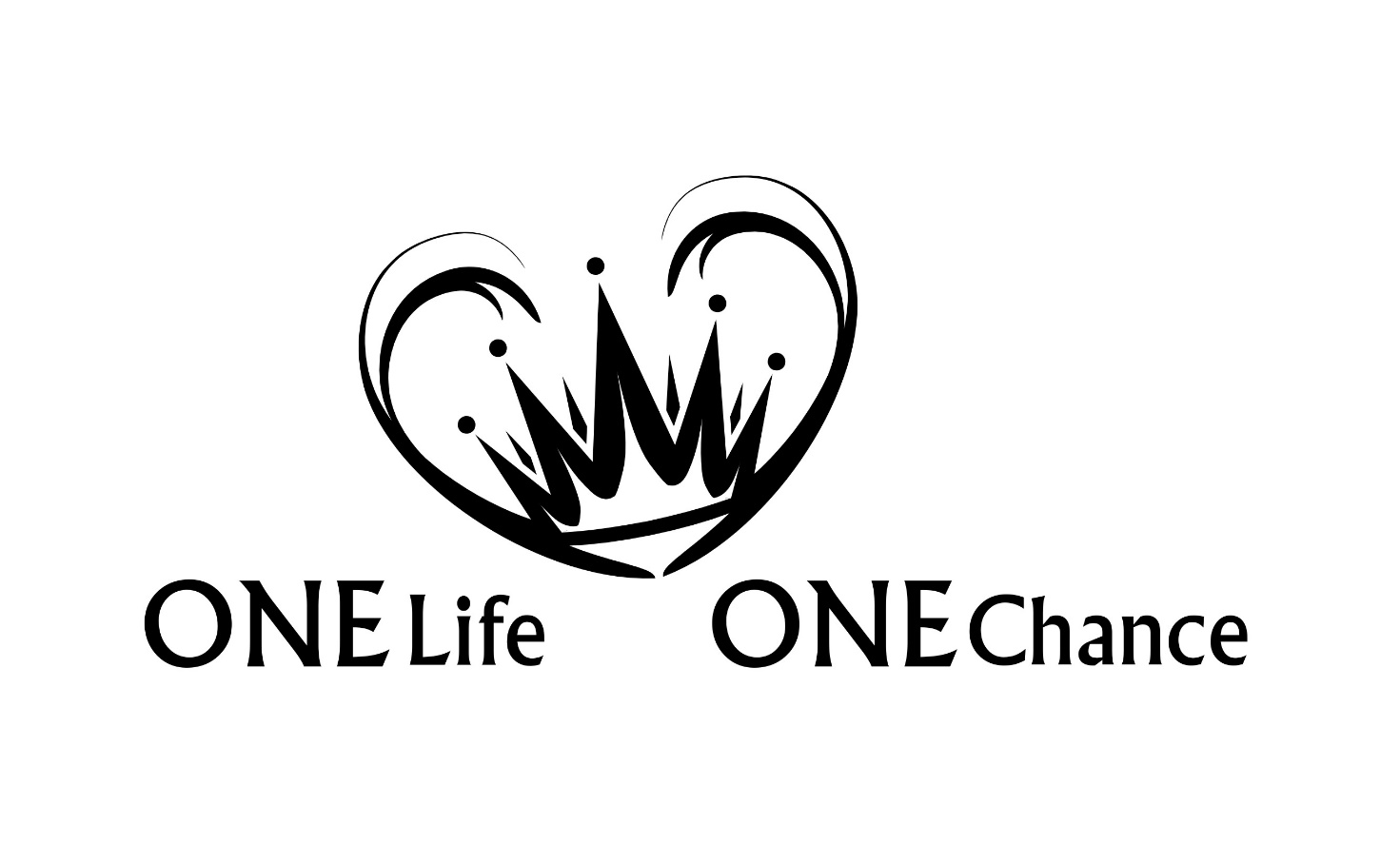 1.+2. Thessalonicher Teil 2